Nutrition as We Age
Session One: Components and Benefits of Healthy Eating
<Month X, 2019>
Brought to you by <Name / Team>
TH9049_0819
Three-part Course Objectives
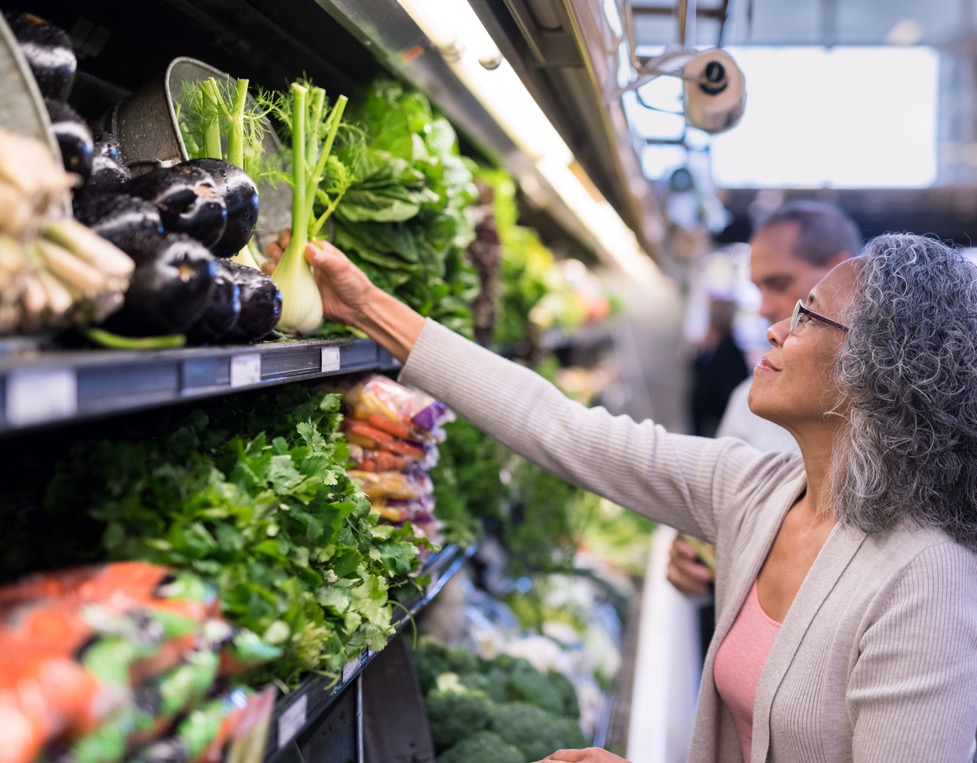 Identify the components of a healthy, balanced diet. Session one
Describe how nutrition affects optimal aging. Session two
Explain the relationship between nutrition, exercise and stress management in maintaining overall health. Session three
Make health and nutrition decisions geared toward optimal aging. Session three
1
2
3
4
Activity
What can you identify as a perceived barrier to creating nutritional habit changes in your life?
Write your barrier on the white board.
Participate in group discussion on barriers.
1
2
3
(10 minutes)
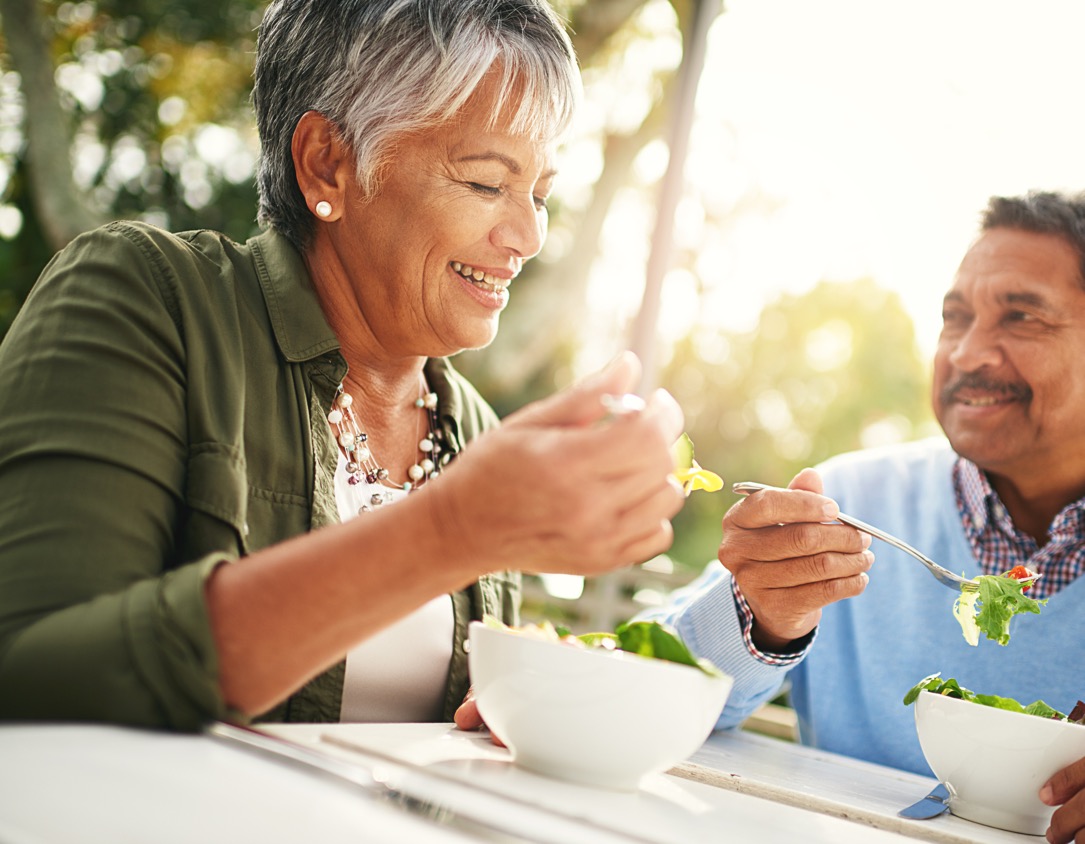 Dietary Guidelines
Nutrition Guidelines for Adults
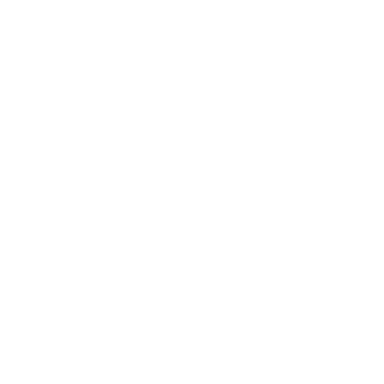 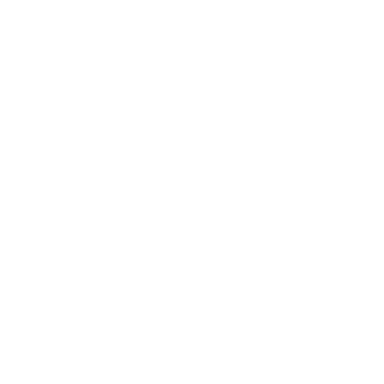 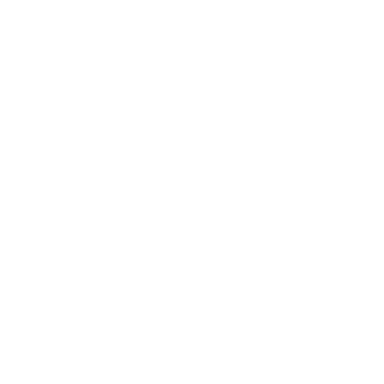 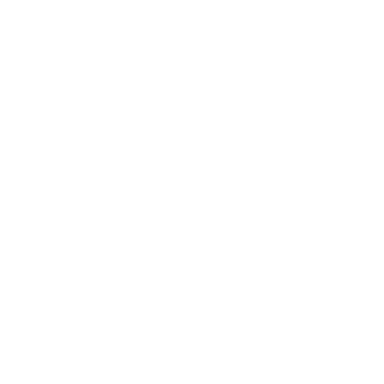 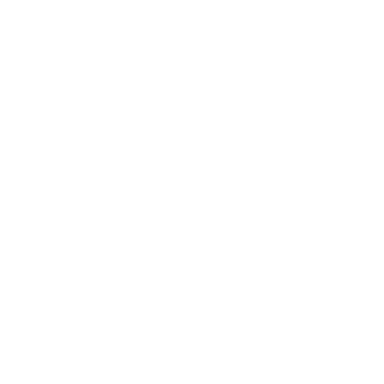 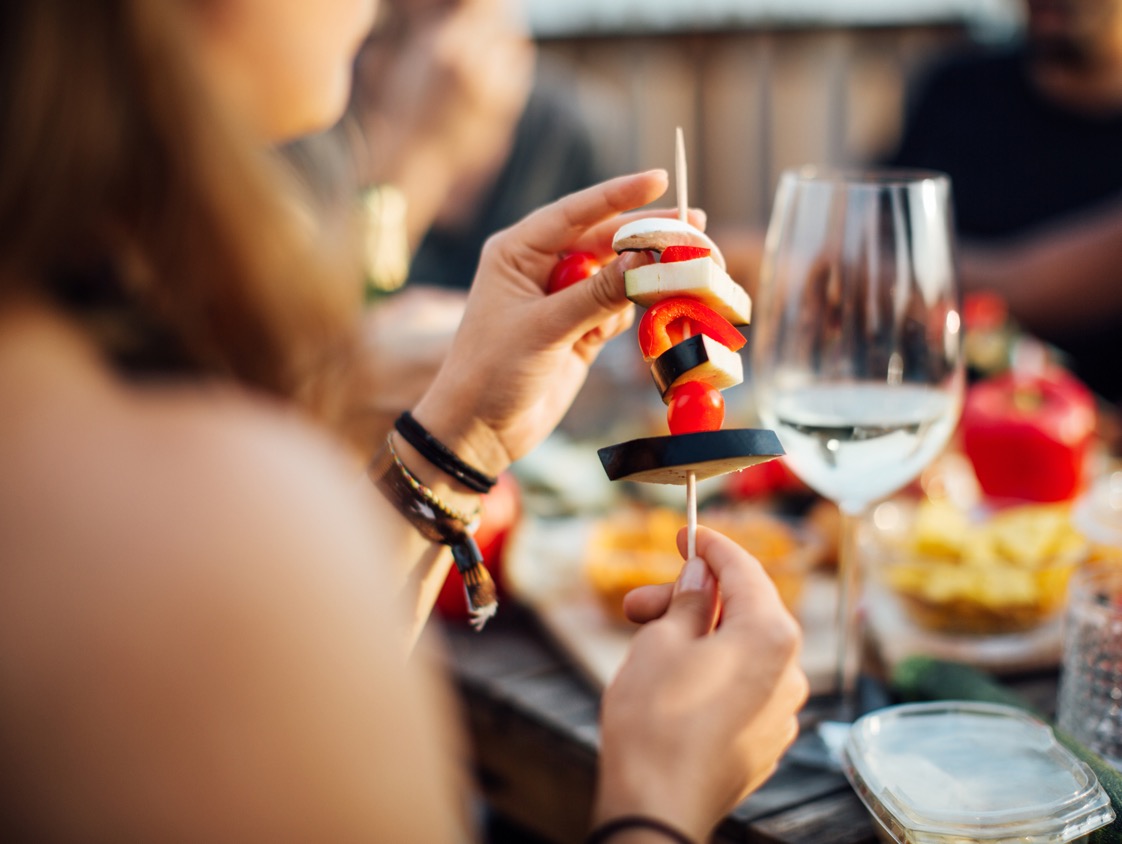 Tips for Eating a Healthy Diet
Eat the colors of the rainbow.
Aim for variety.
Decrease the amount of fast food you eat.
Eat in moderation.
Follow the 80/20 rule.
Be consistent.
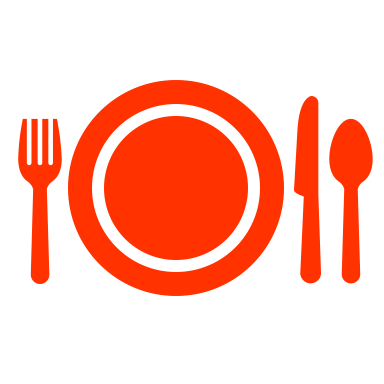 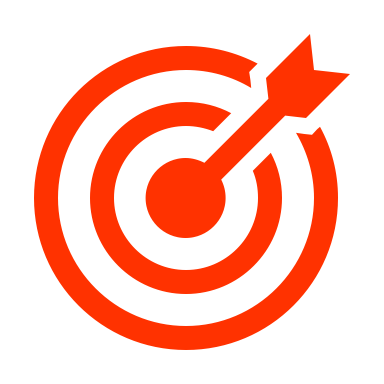 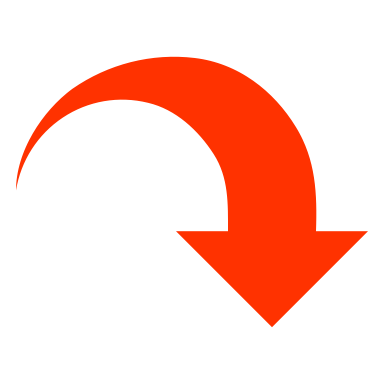 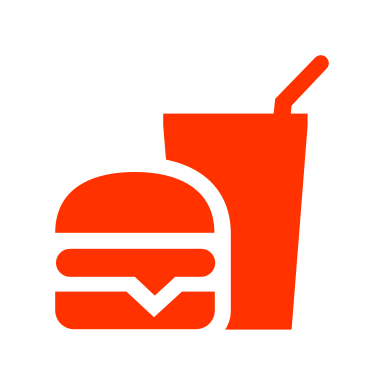 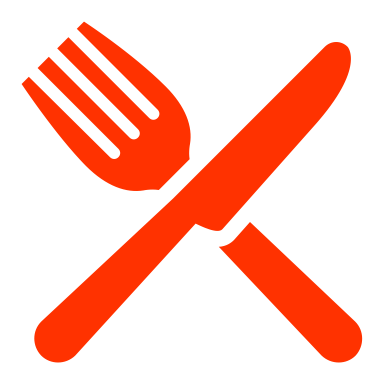 80/20
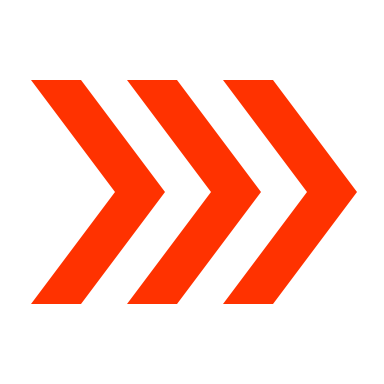 Benefits of Healthy Eating
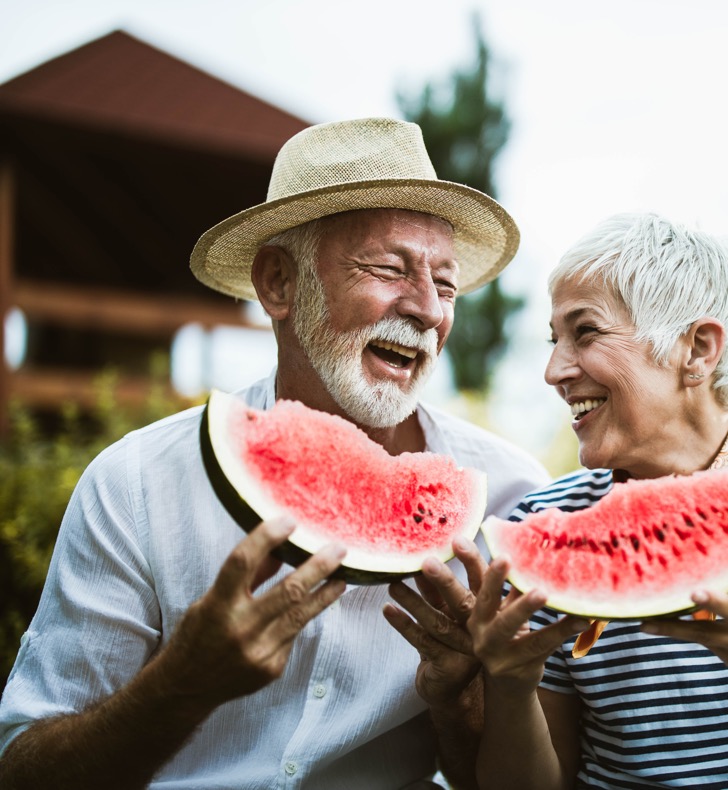 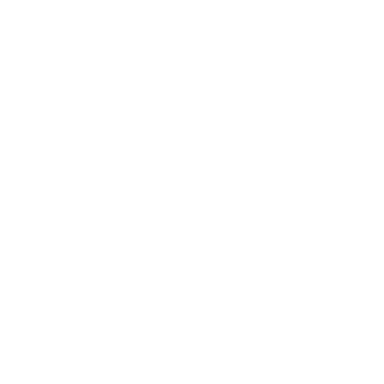 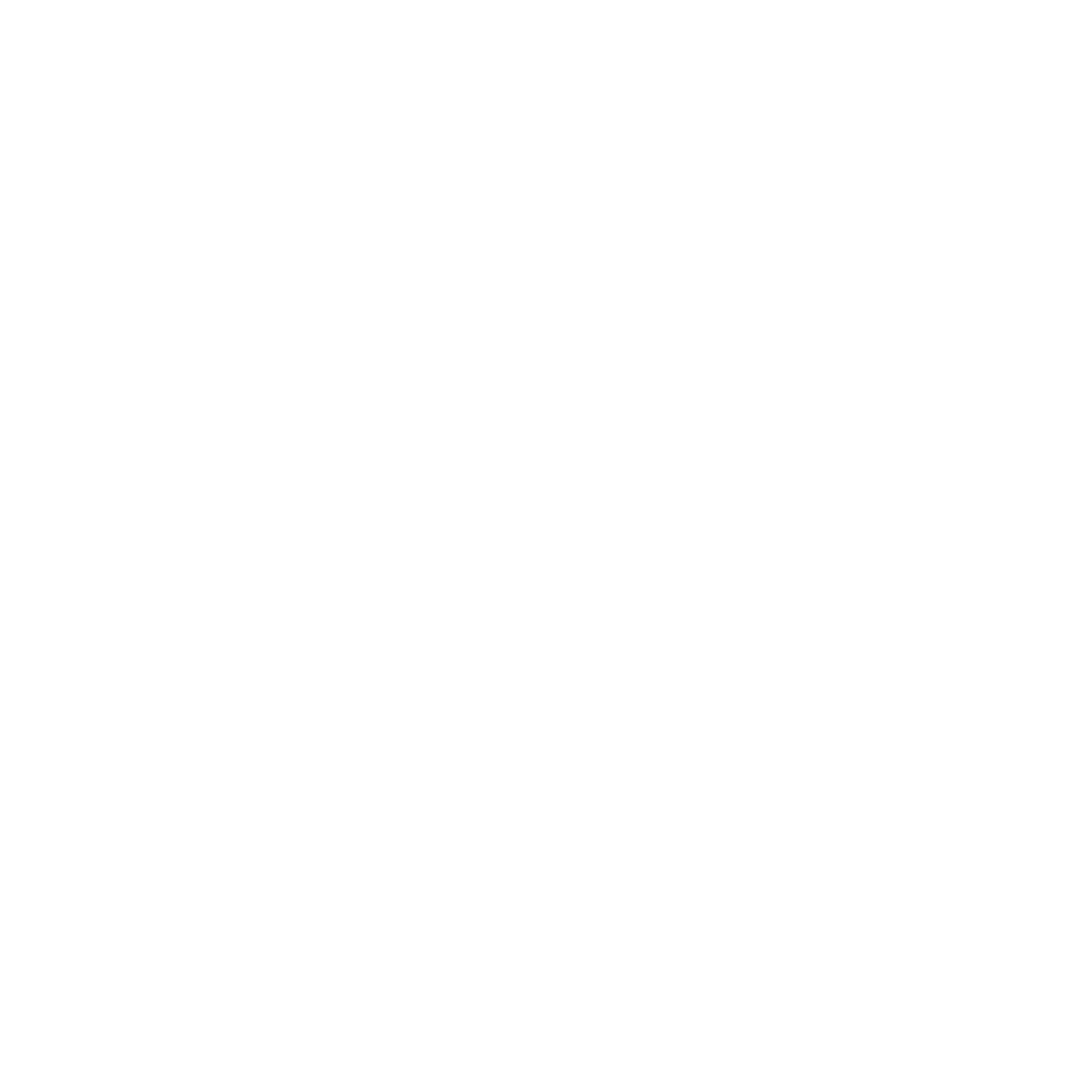 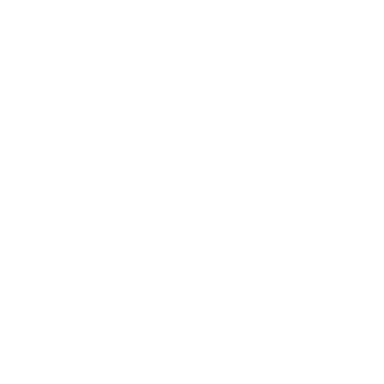 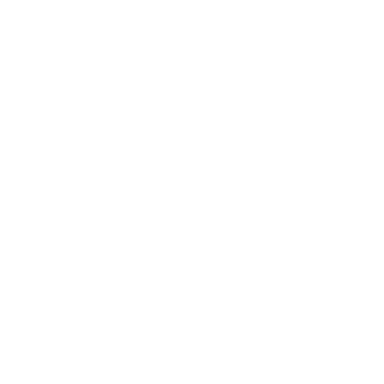 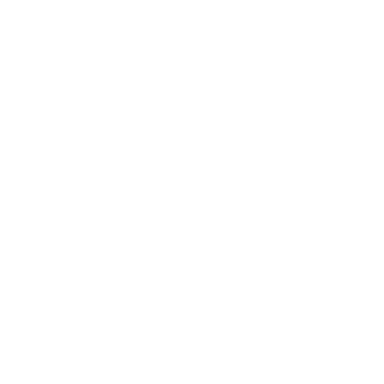 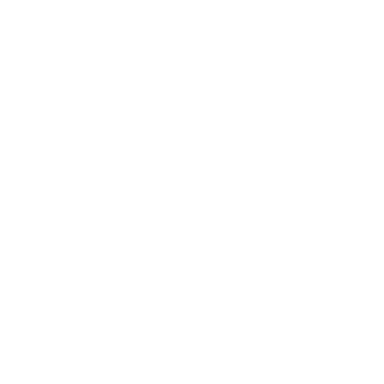 Activity
In writing, describe 2 to 3 typical meals for you.
Make adjustments to those meals using the MyPlate meal guidelines.
Participate in group discussion on how to adapt meals to MyPlate.
1
2
3
(10 minutes)
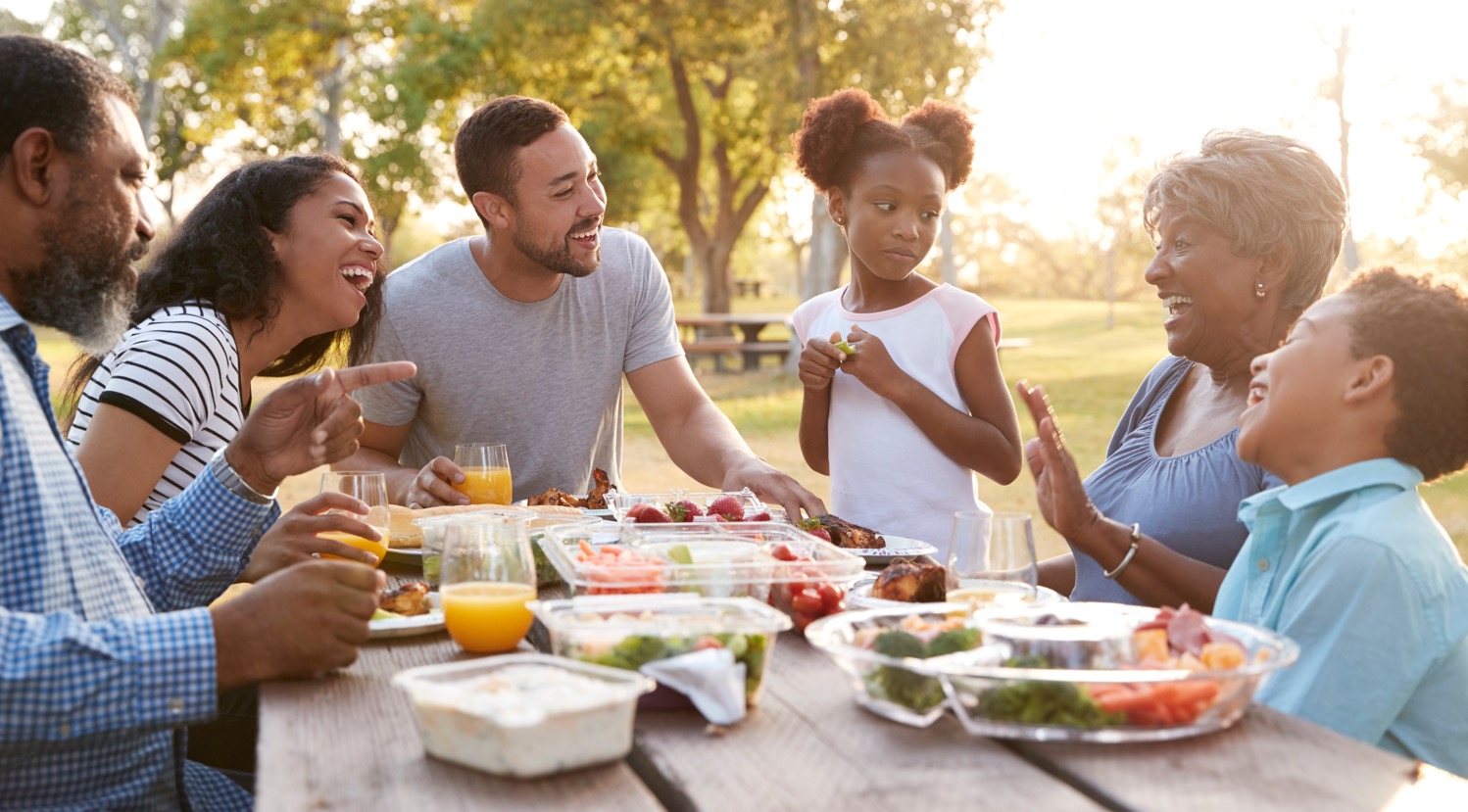 Conclusion
Activity
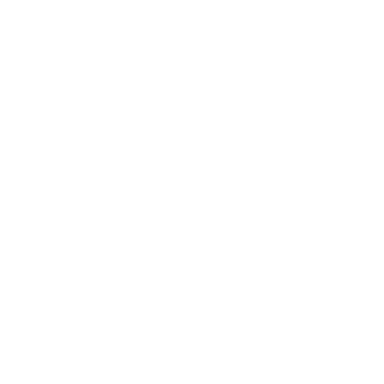 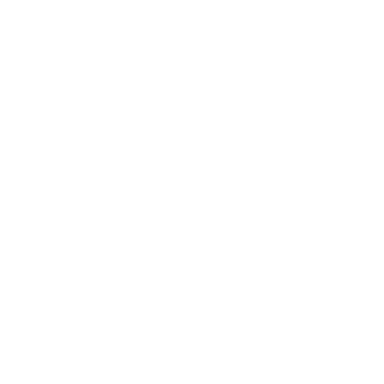 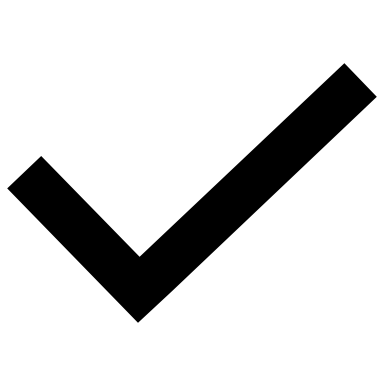 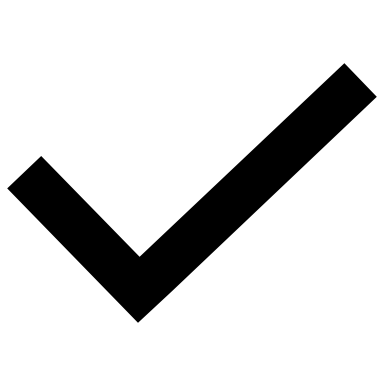 What are the components of a healthy, balanced diet?
What are some tips to eating a healthier diet?
What are some of the benefits of healthy eating?

Remember the perceived barrier you chose earlier. We will discuss that next week.
End of Session 1
Nutrition as We Age
Session Two: Nutrition and Aging
<Month X, 2019>
Brought to you by <Name / Team>
TH9049_0819
Course Objectives
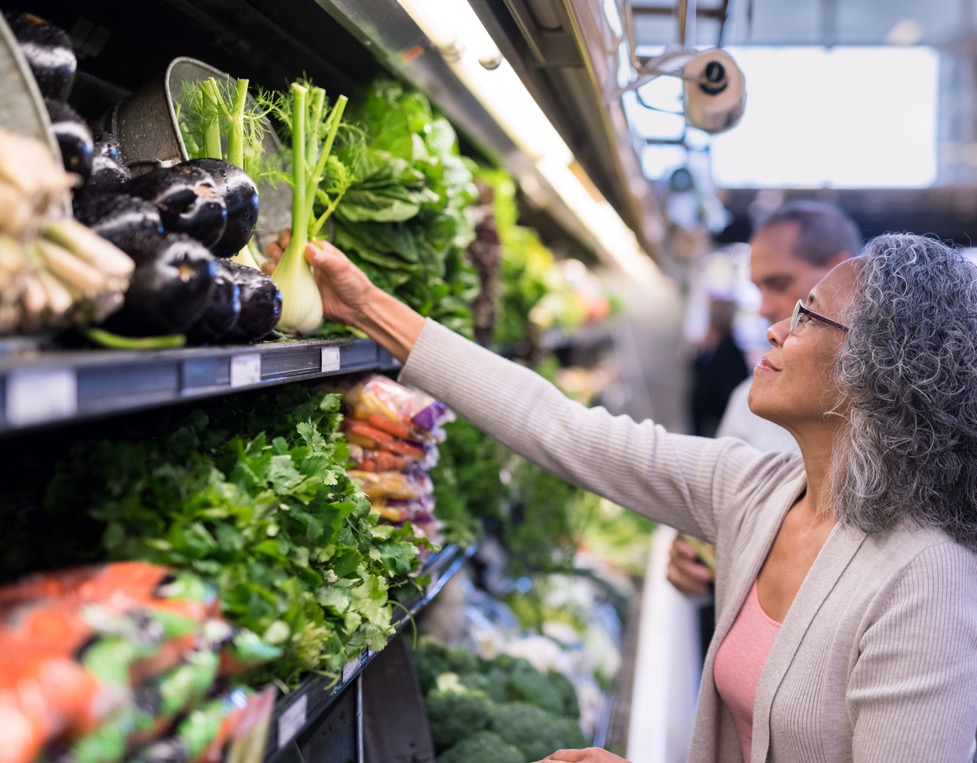 Identify the components of a healthy, balanced diet. Session one
Describe how nutrition affects optimal aging. Session two
Explain the relationship between nutrition, exercise and stress management in maintaining overall health. Session three
Make health and nutrition decisions geared toward optimal aging. Session three
1
2
3
4
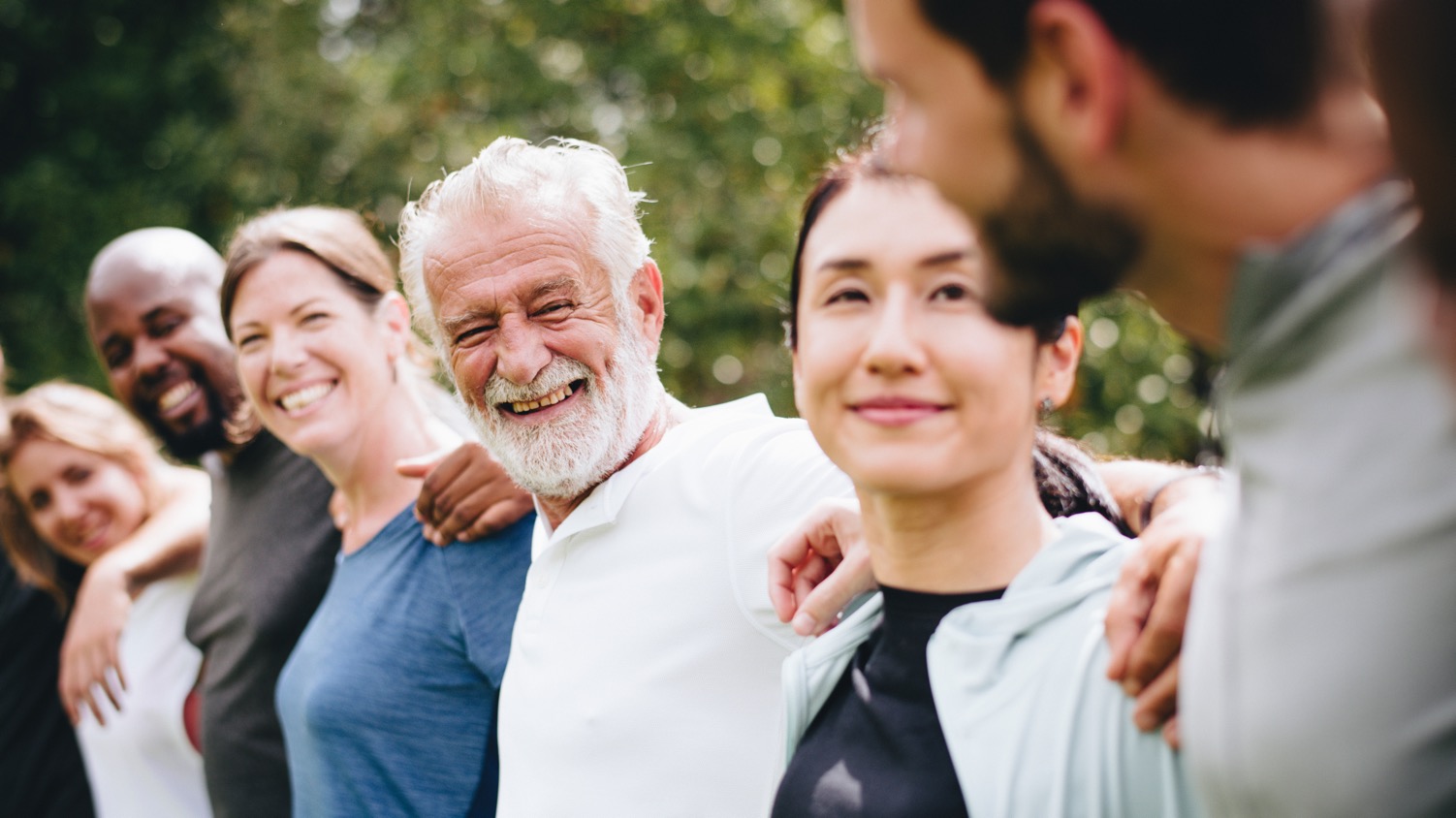 What Happens as You Age
Activity
Age-related changes
We can improve our quality of life through lifestyle changes.
Learn how to keep up with a changing body with changing needs.
Behavioral
Cognitive
Physical
Orthopedic
Digestive
[Speaker Notes: Do we want activity slides in the PowerPoint or not]
Nutrition and Aging
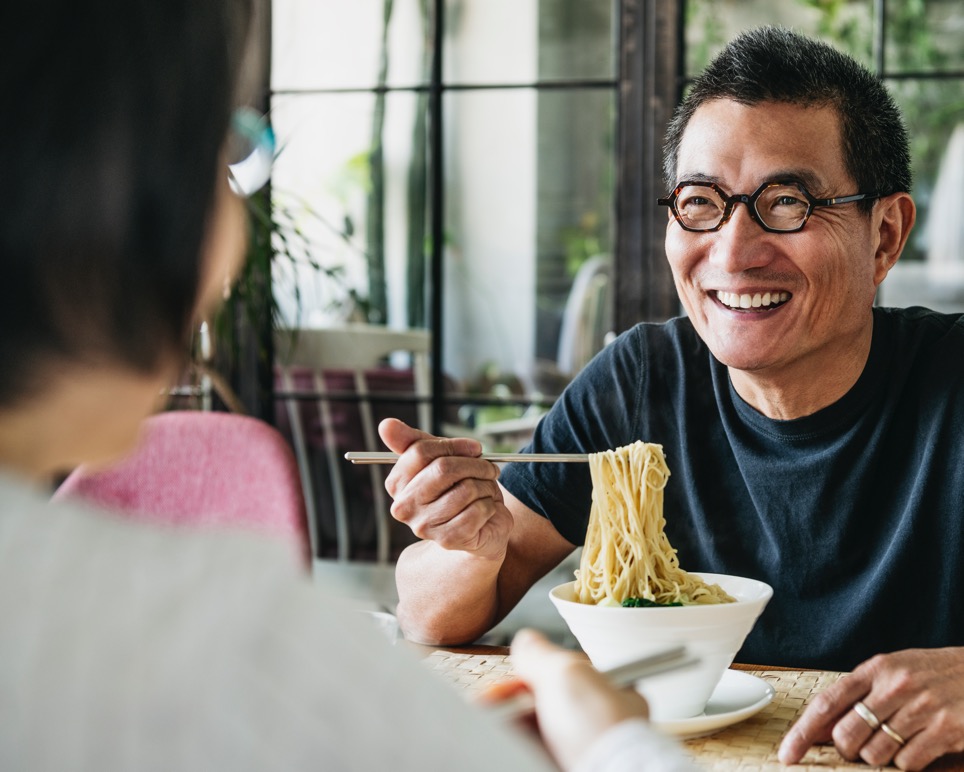 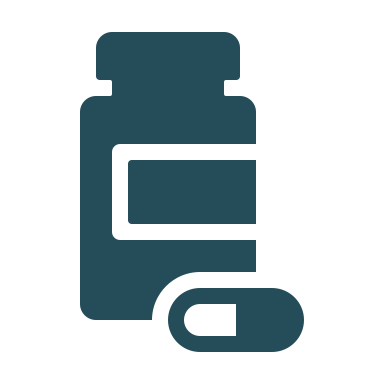 How nutrition impacts the aging process
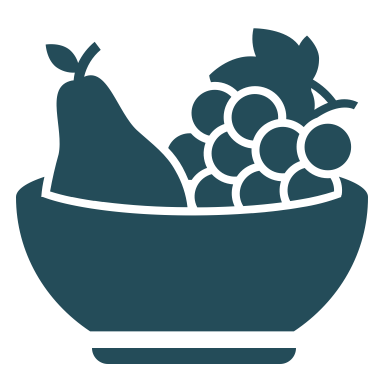 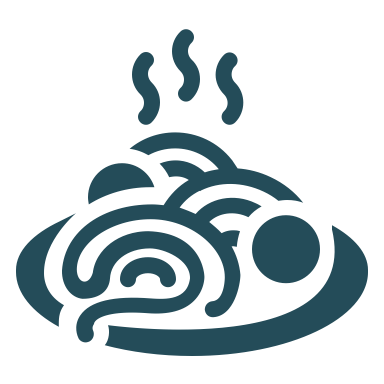 Important nutrients
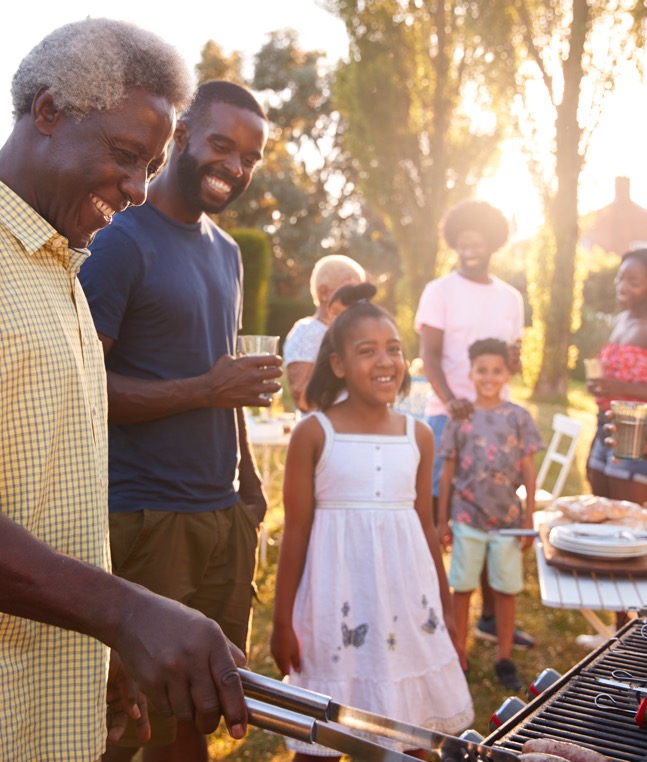 Illness and Disease Prevention
“You are what you eat.”
We can significantly reduce the risk of disease and illness by being aware of what we put into our bodies and taking care of ourselves.
Major factors impacting our health
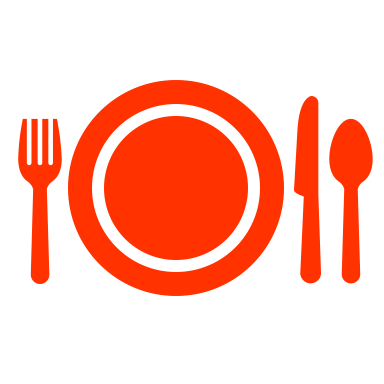 Nutrition

Physical activity levels
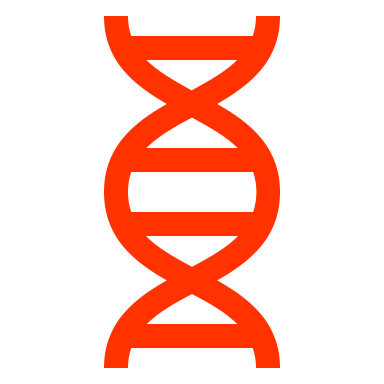 Genetics

Tobacco, alcohol, substance abuse
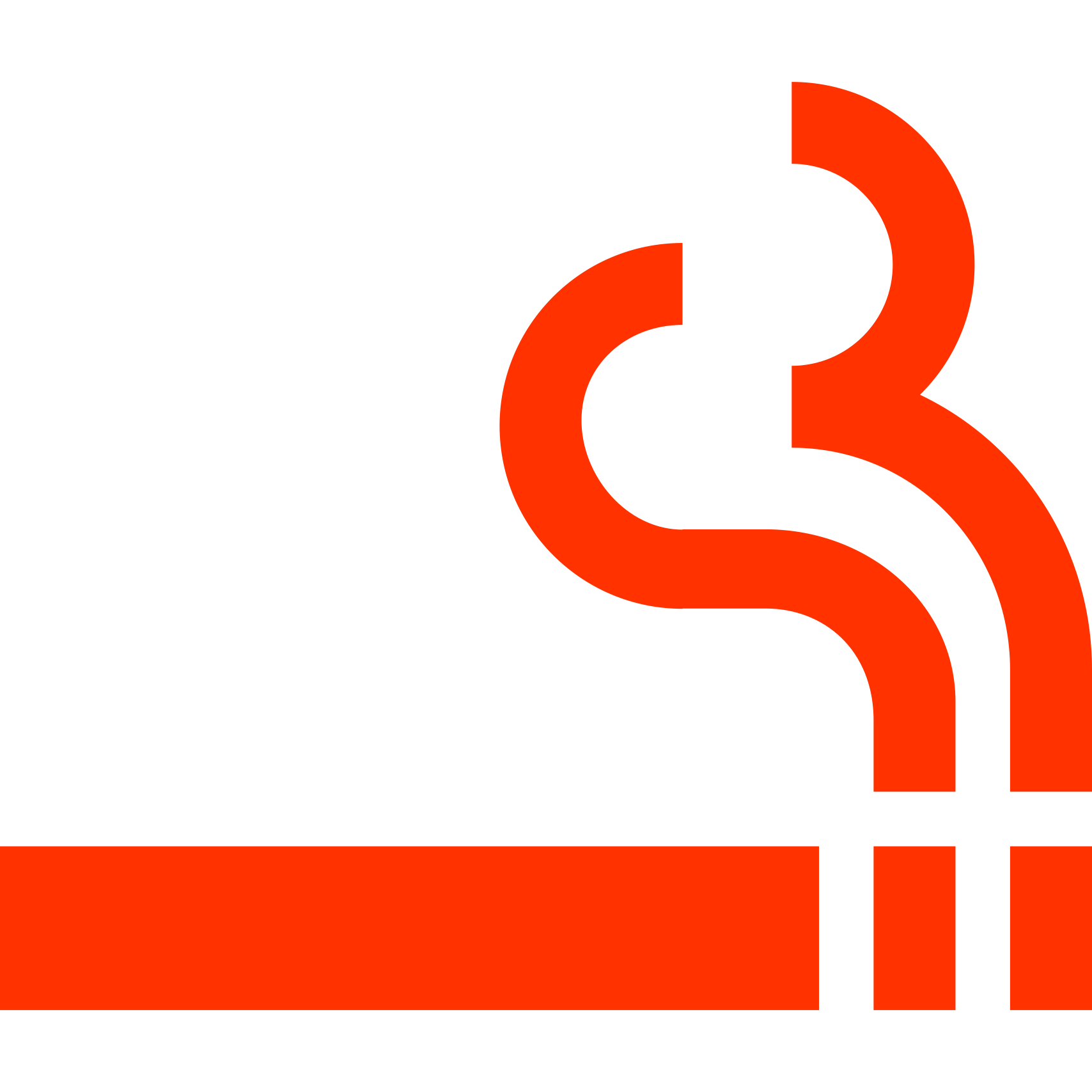 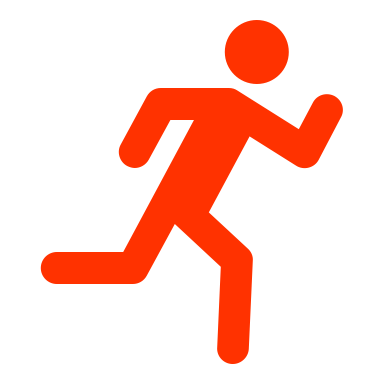 Activity
Review the barriers you identified in session one.
Choose 1 barrier as an area of improvement.
Set small, specific goals to overcome this barrier and improve your nutritional habits. Write these down.
Discuss your goals with the group.
2
3
4
1
(10 minutes)
Conclusion
Activity
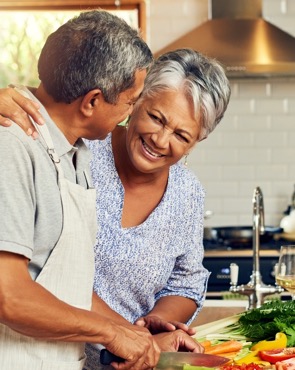 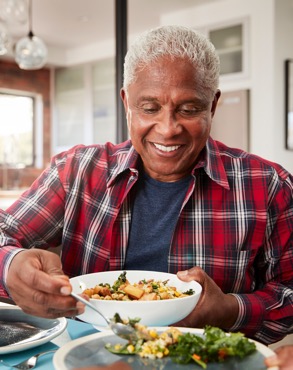 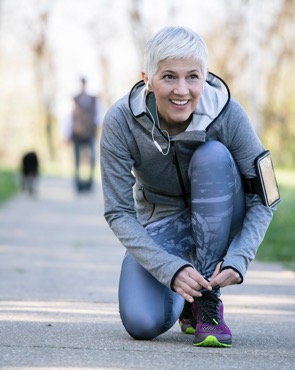 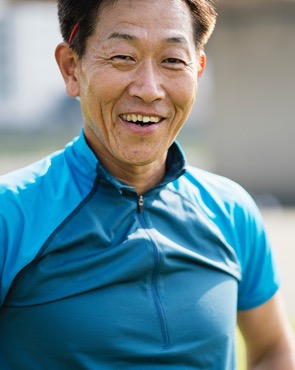 End of Session Two
Nutrition as We Age
Session Three: Longevity and Maintenance
<Month X, 2019>
Brought to you by <Name / Team>
TH9049_0819
Course Objectives
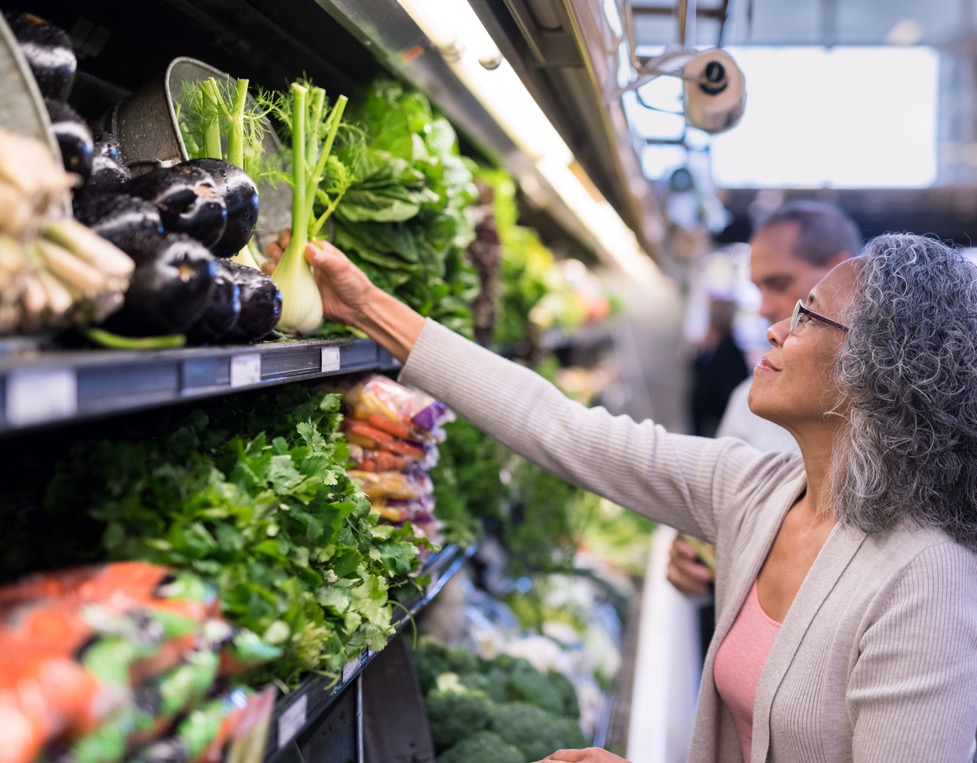 Identify the components of a healthy, balanced diet. Session one
Describe how nutrition affects optimal aging. Session two
Explain the relationship between nutrition, exercise and stress management in maintaining overall health. Session three
Make health and nutrition decisions geared toward optimal aging. Session three
1
2
3
4
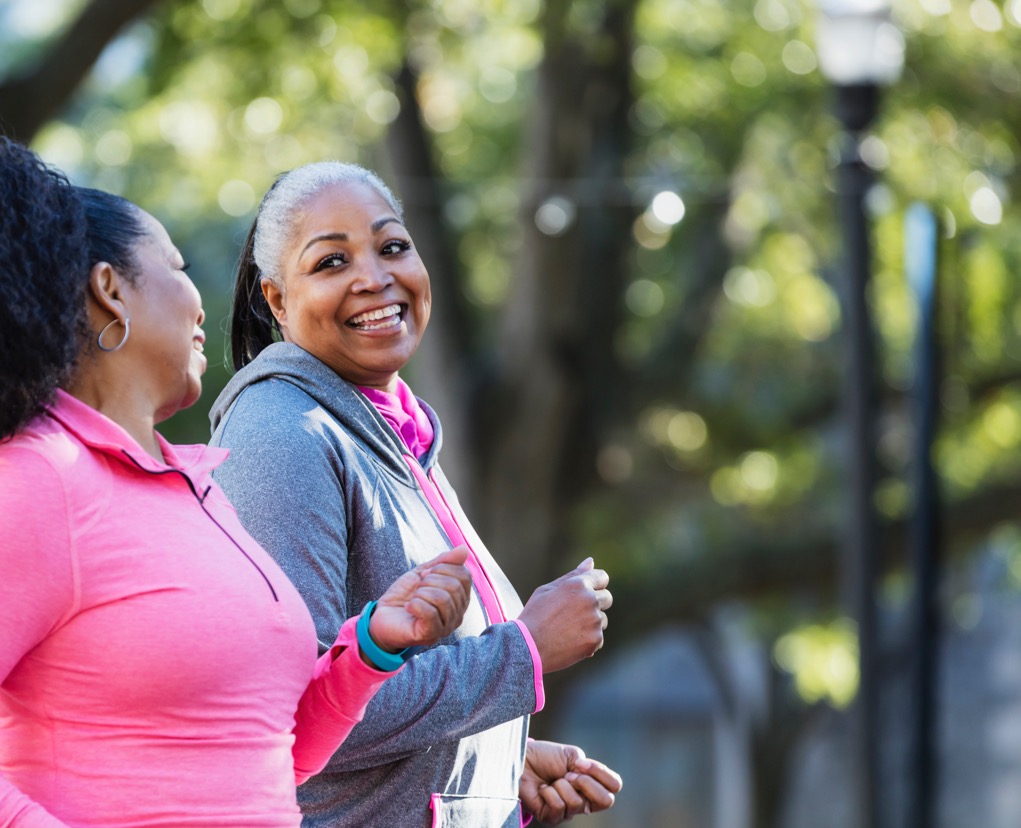 Nutrition, Physical Activity and Stress
Nutrition + physical activity + reduced stress = improved overall health and longevity
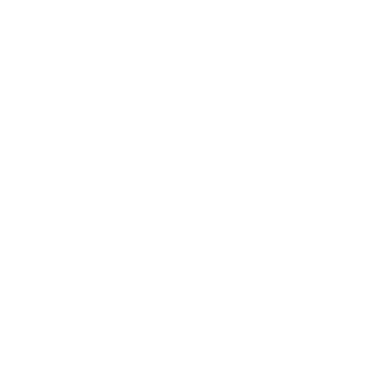 150
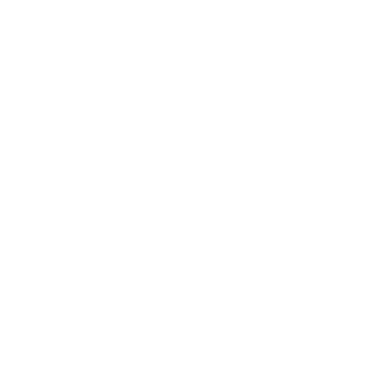 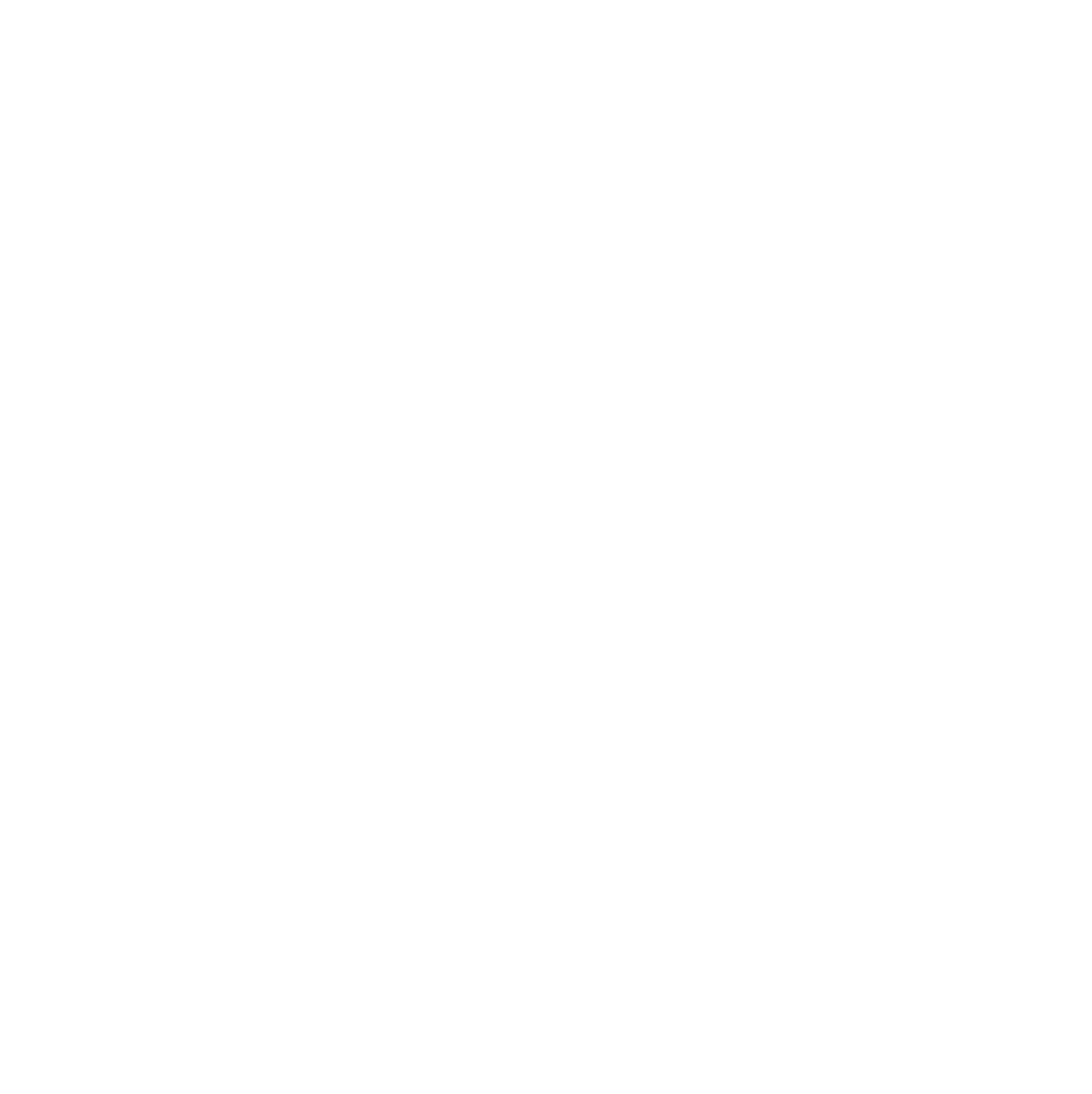 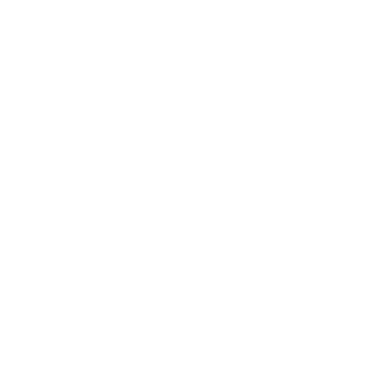 Resources (Optional slide based on participants)
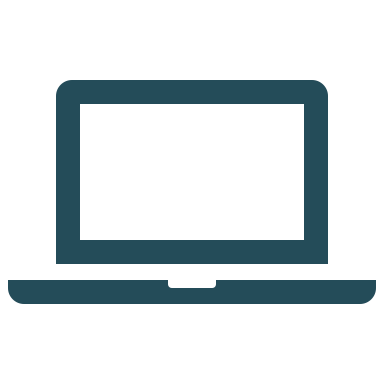 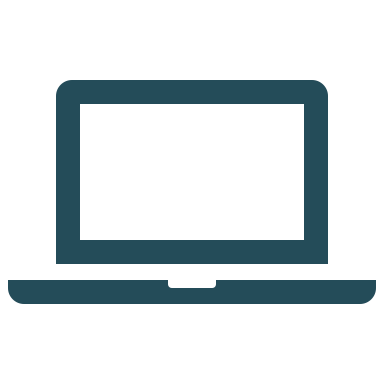 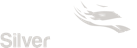 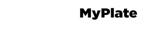 MyPlate.gov
SilverSneakers.com
Easy ways to get involved through SilverSneakers®
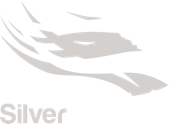 Maintaining Our Healthy Habits
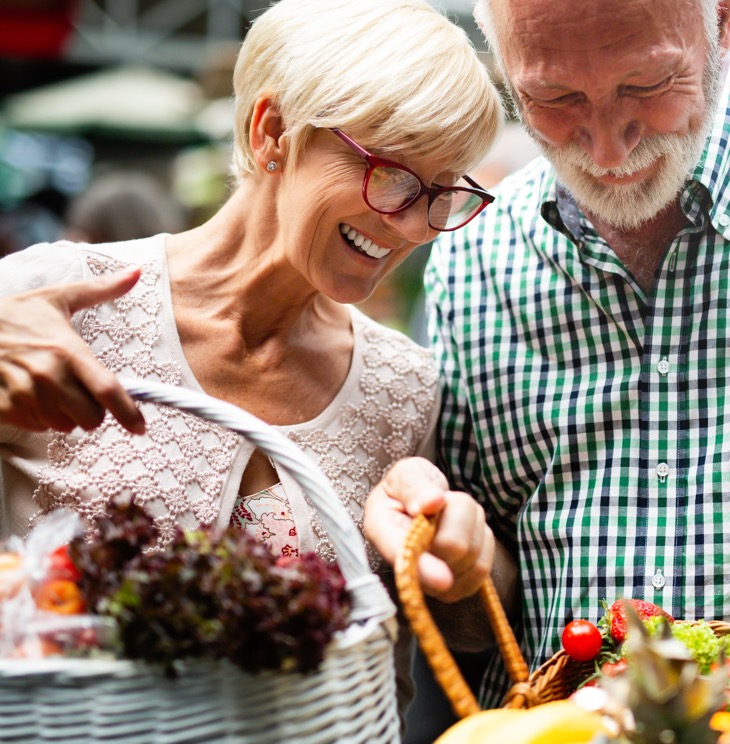 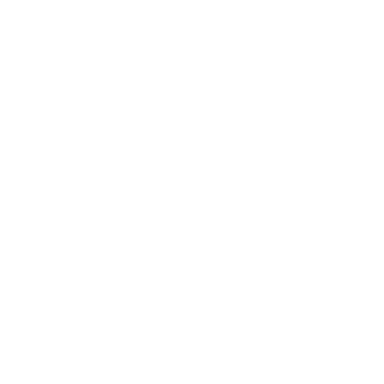 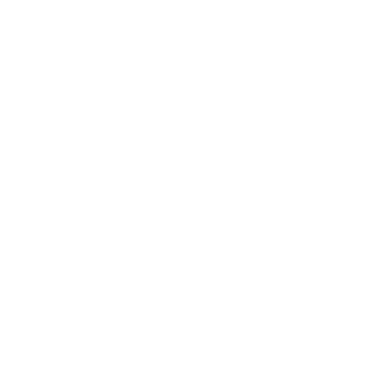 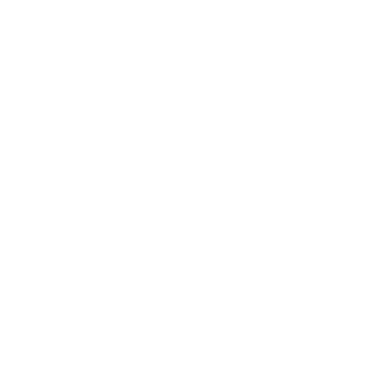 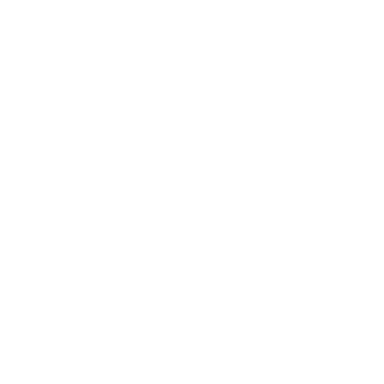 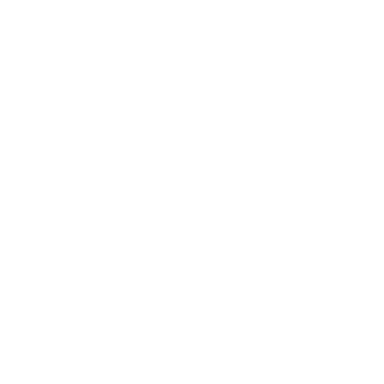 1
2
3
4
5
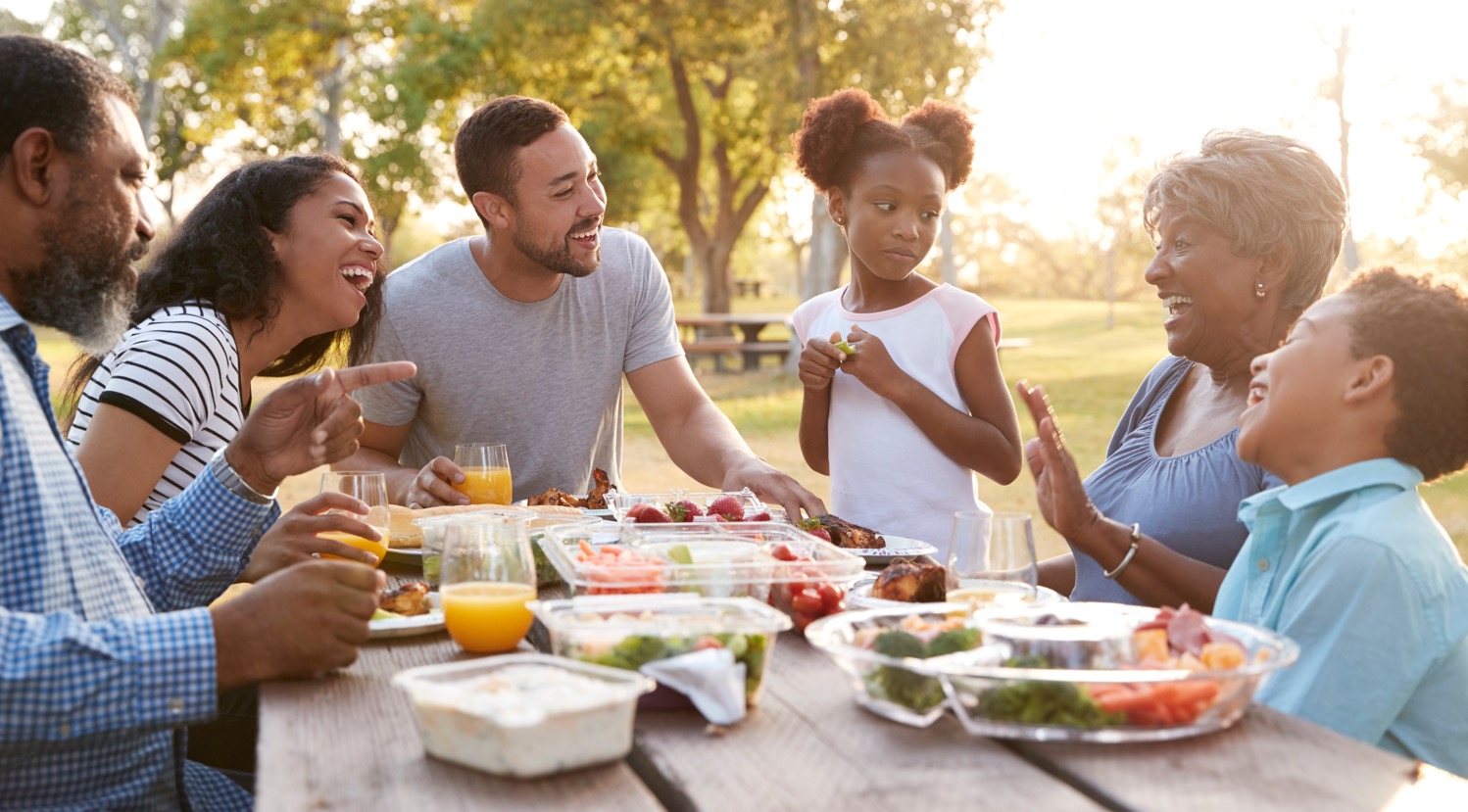 Conclusion
Activity
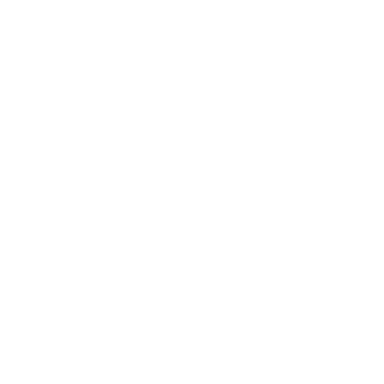 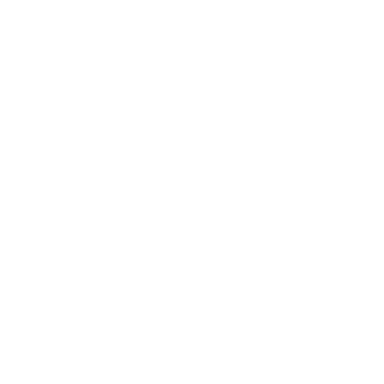 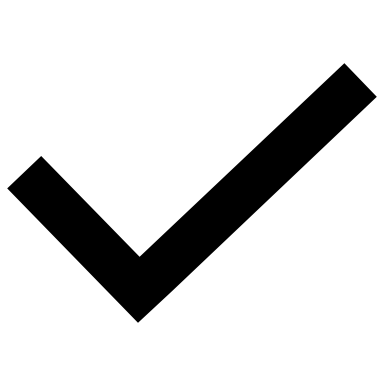 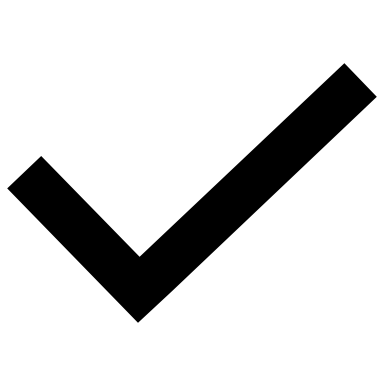 What are the components of a healthy, balanced diet?
How does nutrition affect optimal aging?
Remember the relationship among nutrition, exercise, and stress management in maintaining overall health.
Make health and nutrition decisions geared toward optimal aging.
Conclusion
Activity
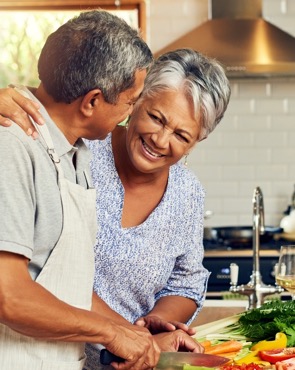 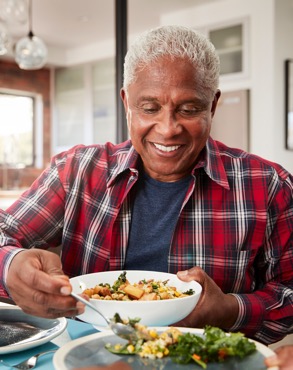 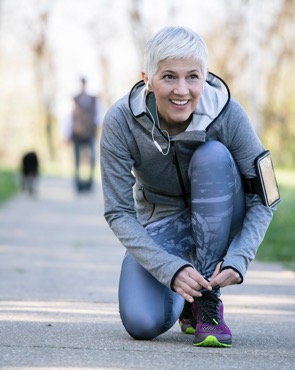 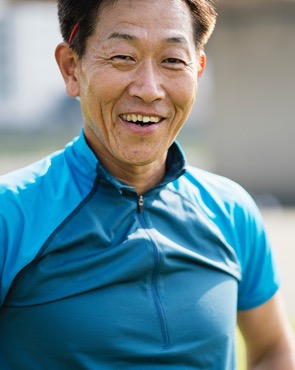 Optional more info, contact info, etc.
Resources
Beto, J. A. (2015, January). The role of calcium in human aging. Retrieved April 16, 2019, from https://www.ncbi.nlm.nih.gov/pmc/articles/PMC4337919/
Brown, J. B., McWilliam, C. L., & Mai, V. (1997, March). Barriers and facilitators to seniors' independence. Perceptions of seniors, caregivers, and health care providers. Retrieved April 4, 2019, from https://www.ncbi.nlm.nih.gov/pmc/articles/PMC2255330/
Dietary Guidelines. (2018, September 05). Retrieved April 4, 2019, from https://www.choosemyplate.gov/dietary-guidelines
Hanna, S., Lachover, L., & Rajarethinam, R. P. (2009). Vitamin b₁₂ deficiency and depression in the elderly: Review and case report. Retrieved April 7, 2019, from https://www.ncbi.nlm.nih.gov/pmc/articles/PMC2781043/
High-Potassium Foods. (n.d.). Retrieved April 4, 2019, from https://www.uofmhealth.org/health-library/abo9047
Nutrients and health benefits. (2015, June 12). Retrieved April 13, 2019, from https://www.choosemyplate.gov/fruits-nutrients-health
Nutrition for older persons. (2014, October 27). Retrieved April 4, 2019, from https://www.who.int/nutrition/topics/ageing/en/index1.html
Older Adult Health Facts. (n.d.). Retrieved April 4, 2019, from https://health.gov/dietaryguidelines/dga2005/toolkit/olderadults/OAsodium.htm
Special Nutrient Needs of Older Adults. (n.d.). Retrieved April 17, 19, from https://www.eatright.org/health/wellness/healthy-aging/special-nutrient-needs-of-older-adults
Whole Grains 101. (n.d.). Retrieved April 5, 2019, from https://wholegrainscouncil.org/whole-grains-101
Willett, W. C. (1970, January 01). Prevention of Chronic Disease by Means of Diet and Lifestyle Changes. Retrieved April 12, 2019, from https://www.ncbi.nlm.nih.gov/books/NBK11795/